Globalisering, mondiale problemen & de EU
Wereldburgerschap
Leerdoelen
Je kan de verschillende manieren van globalisering opnoemen

Je kan de voor- en nadelen van de Europese samenwerking opnoemen

Je kan een opsomming geven van de verschillende mondiale problemen die op het moment afspelen
Globalisering
Landen over de hele wereld hebben steeds meer met elkaar te maken
3 manieren
Economisch

Politiek

Cultureel
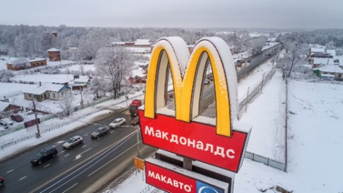 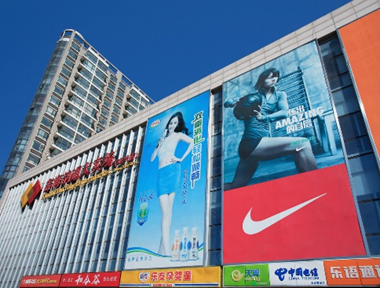 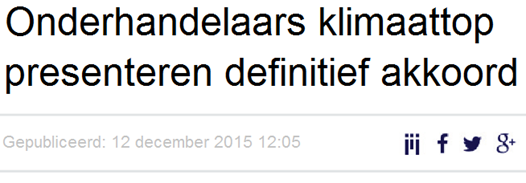 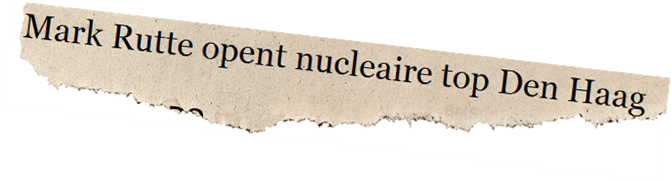 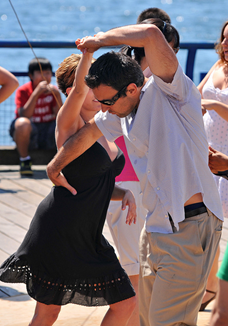 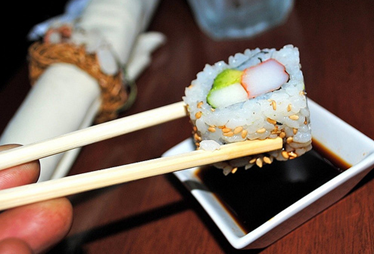 Globalisering
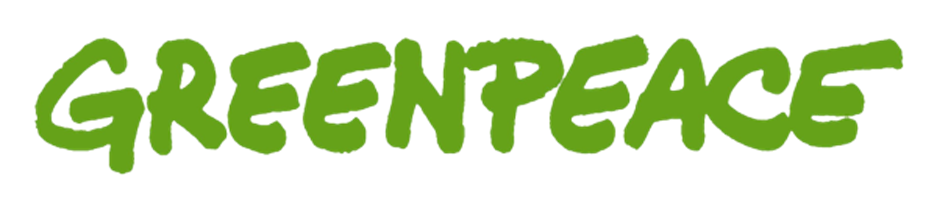 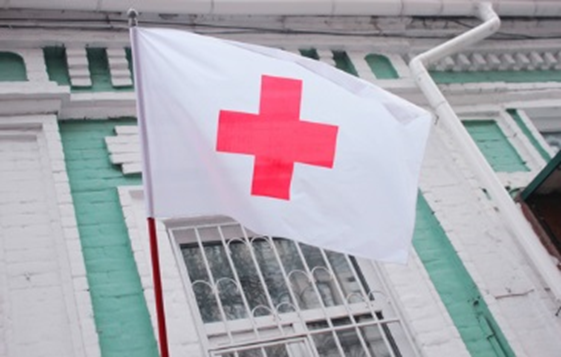 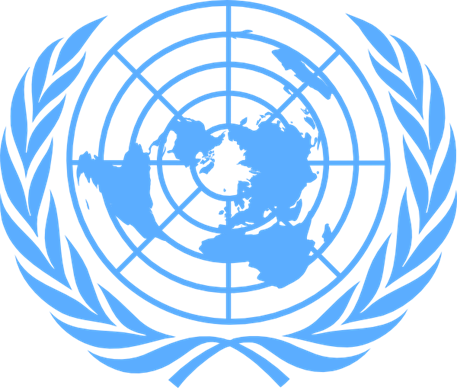 Internationale organisaties
Ngo’s (niet-gouvernementele organisaties)
Verenigde Naties (VN)
NAVO
Europese Unie (EU)
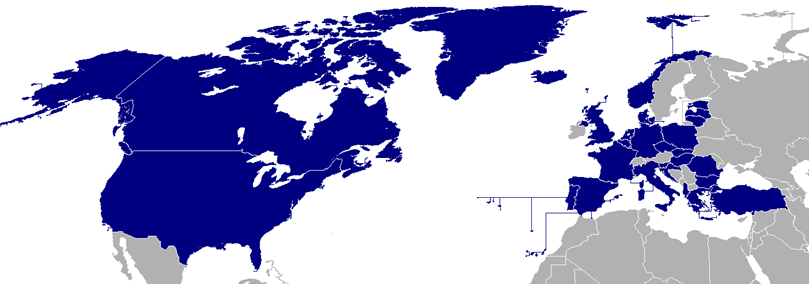 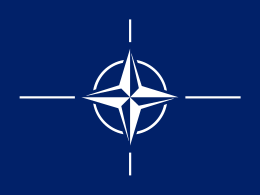 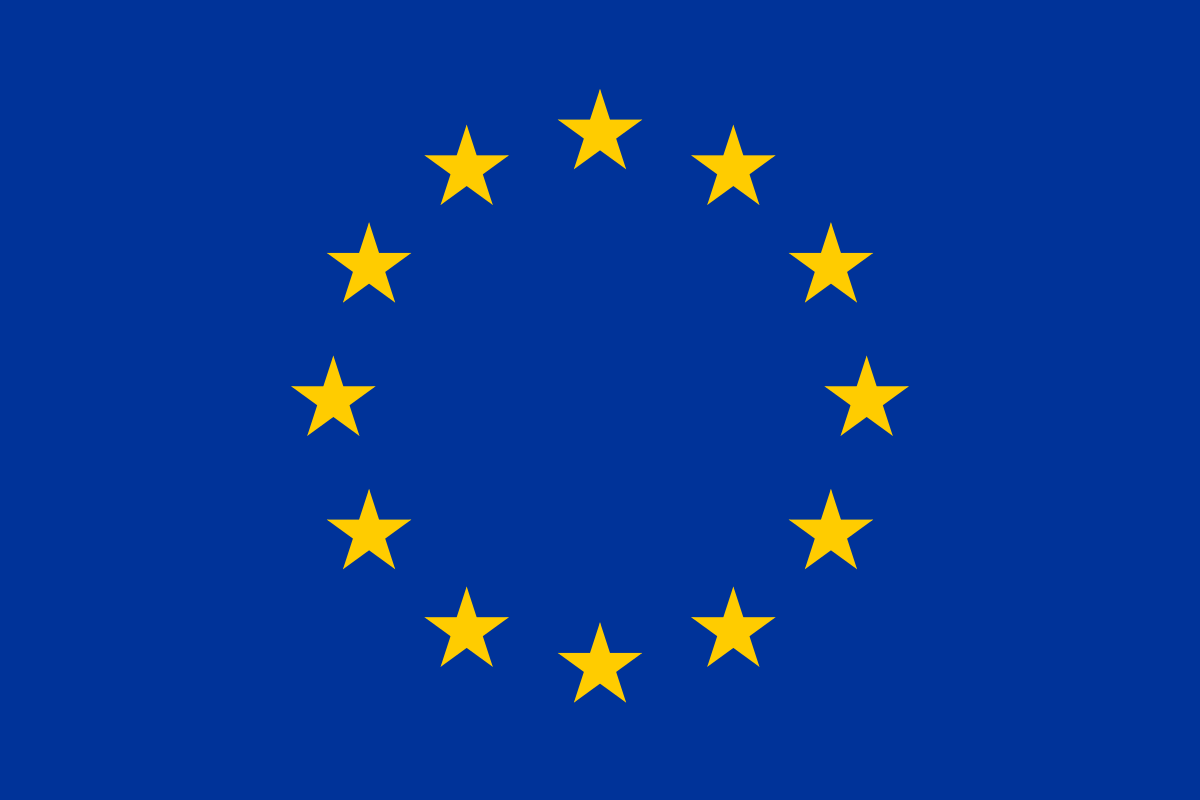 Europese Unie
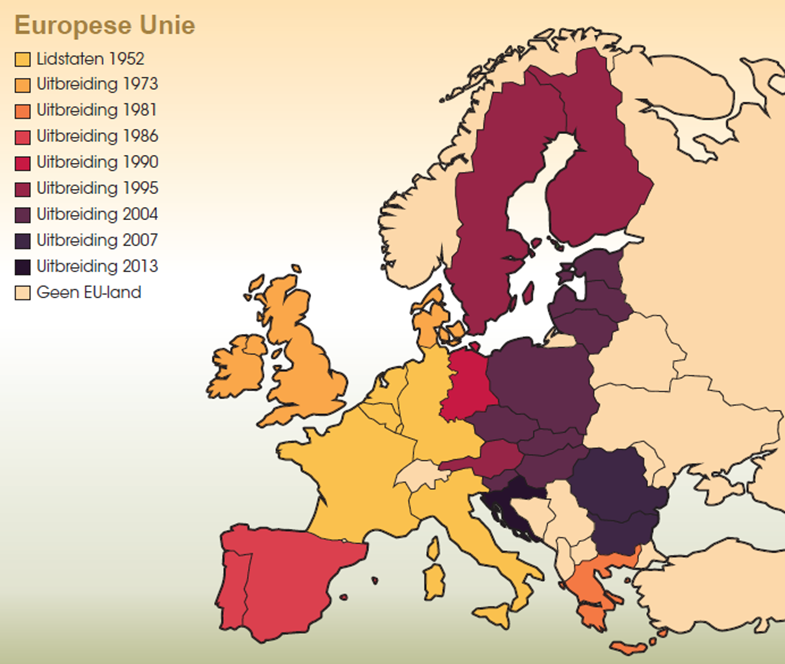 Begon als Europese Gemeenschap voor Kolen & Staal (EGKS) in 1952
Sinds 1993 EU
Doel: 
Economische samenwerking Europa
Nieuwe Europese oorlog voorkomen
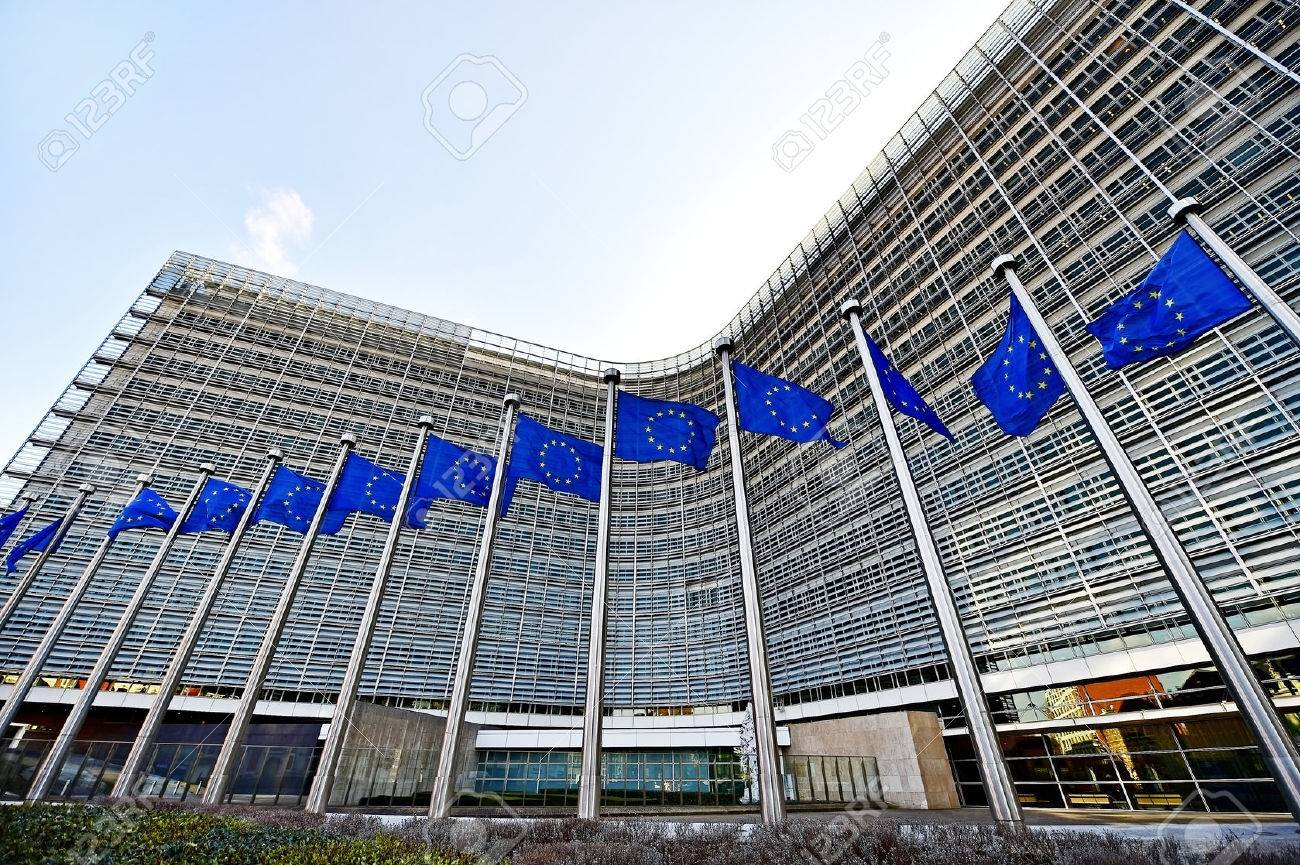 Europese Unie
Nederland en de EU
Europese wetten
Gemeenschappelijke handelsmarkt
Euro
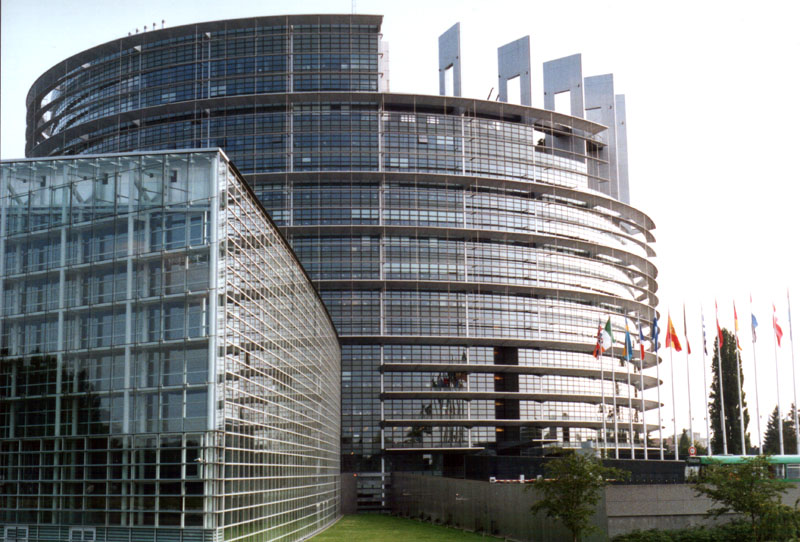 Europese Unie
Europese integratie:
Het proces waarbij Europese landen steeds meer gaan samenwerken
Bijvoorbeeld
Steeds meer Europese regels
Geen grenscontroles tussen lidstaten
De Euro
Steeds meer mensen die in een ander EU-land wonen of werken

Argumenten voor en tegen?
Mondiale problemen
Problemen waar verschillende landen mee te maken hebben
Bijvoorbeeld:
Klimaatverandering
Vluchtelingen
Oorlog
Terrorisme

Landen moeten samenwerken aan oplossingen
Internationaal verdrag
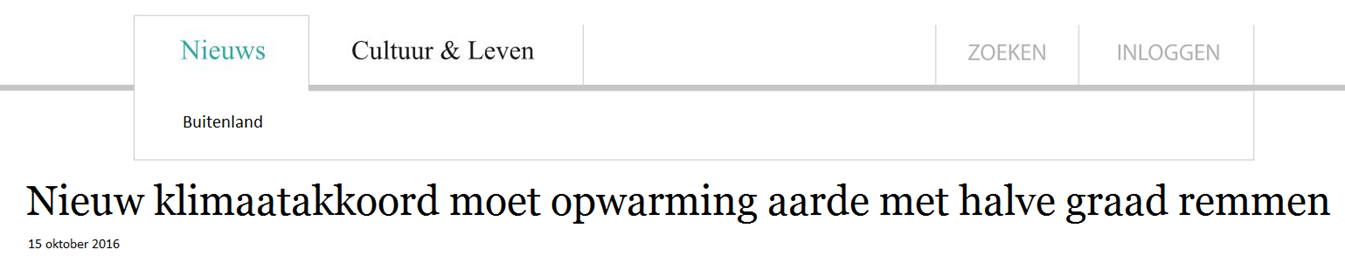 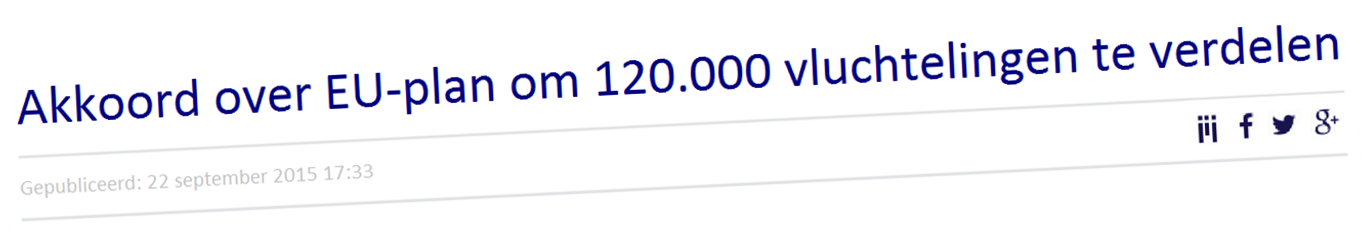 Mondiale problemen
Milieuvervuiling
Aantasting van het milieu door activiteiten van mensen



Klimaatverandering
De stijging van de gemiddelde temperatuur op aarde en de gevolgen daarvan voor het klimaat
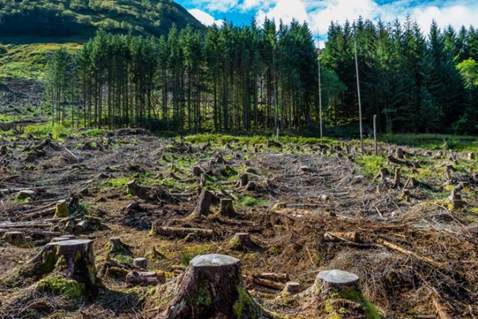 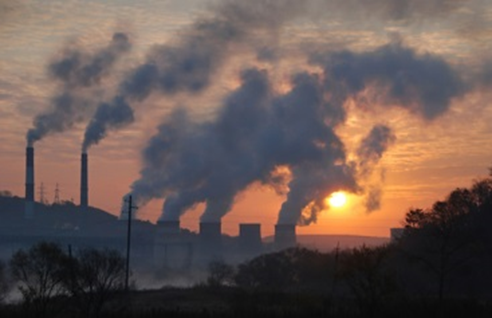 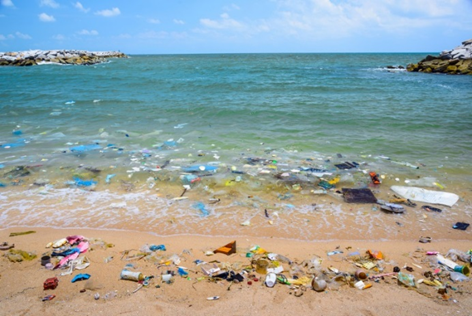 Overstromingen en extreme weersomstandigheden
Oorlog
Gewapende strijd tussen volkeren of staten
Gevolgen van oorlog
Er vallen slachtoffers
De economie stort in
In basisbehoeften kan niet worden voorzien
Mensen moeten vluchten

Burgeroorlog
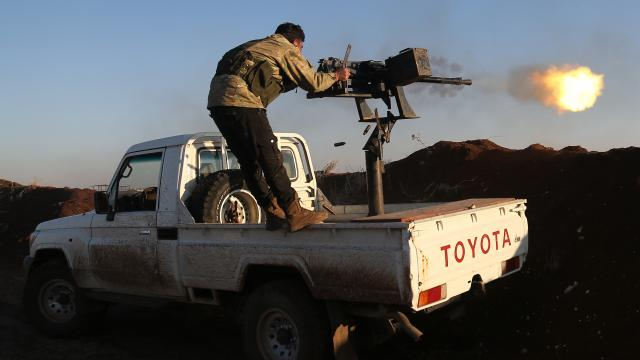 Terrorisme
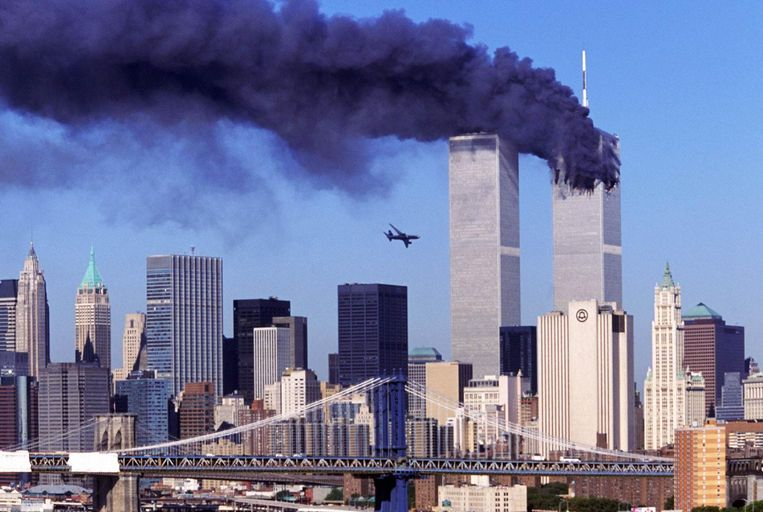 Het plegen van geweld met een politiek of religieus doel

Gevolgen terrorisme:
Burgers worden bang
Politici staan onder druk
Onschuldige burgers komen om
Bestrijding kost veel geld
De privacy van burgers komt onder druk te staan
Herhaling
Welke manieren van globalisering zijn er?

Wat zijn voor- en nadelen van de Europese samenwerking?

Wat voor soorten mondiale problemen zijn er?
Bezig met de opdrachten
Reis door de tijd moet deze week ingeleverd worden
Beginnen met opdracht wereldburgerschap